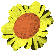 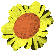 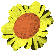 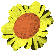 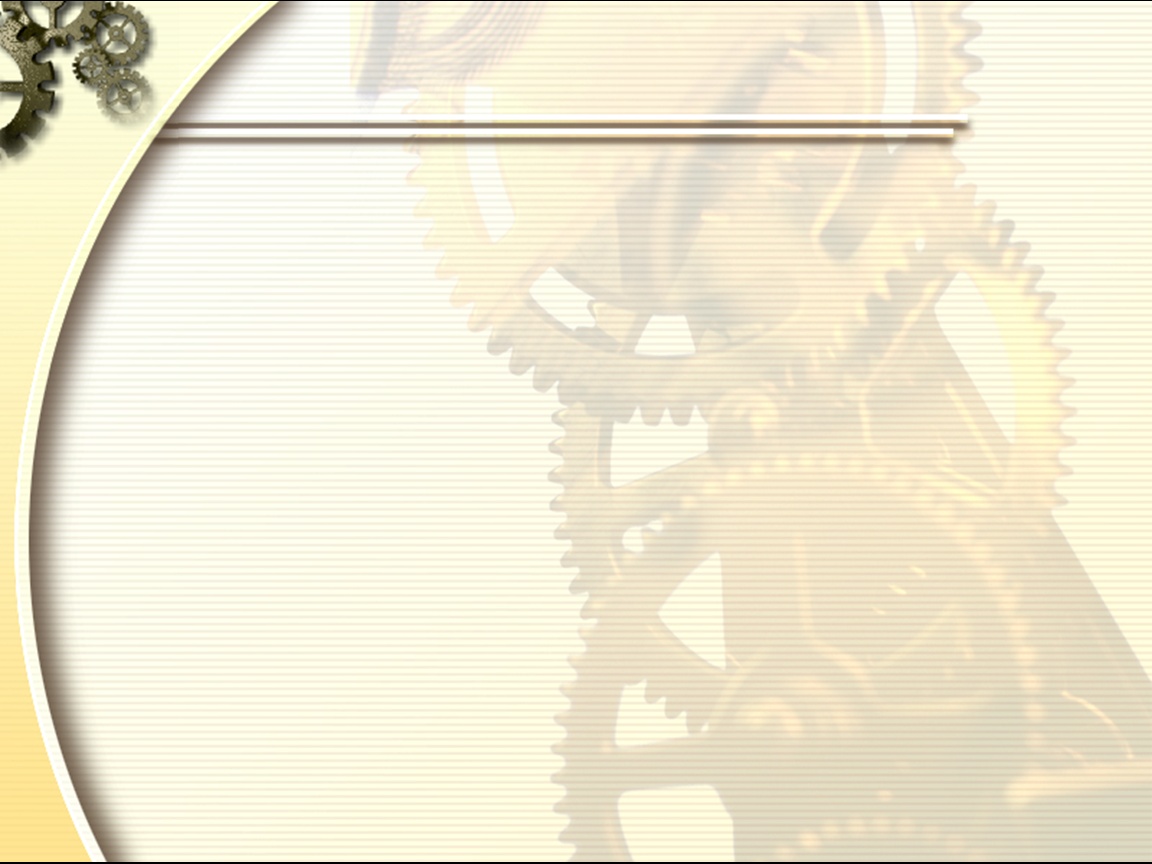 PHÒNG GIÁO DỤC & ĐÀOTẠO THỊ XÃ BUÔN HỒ
TRƯỜNG MẦM NON HOA HỒNG
HOẠT ĐỘNG STEAM
LĨNH VỰC PHÁT TRIỄN: NHẬN THỨC
 KHÁM PHÁ KHOA HỌC
THÍ NGHIỆM “SỰ ĐỔI MÀU CỦA NƯỚC”
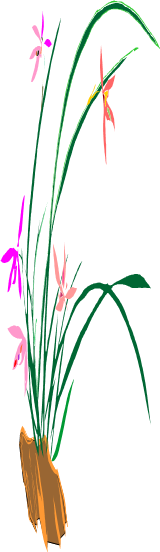 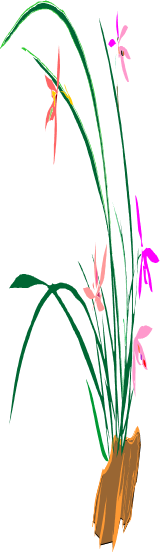 Giáo viên thực hiện: Bùi Thị Châu
Đơn vị: Trường Mầm Non Hoa Hồng
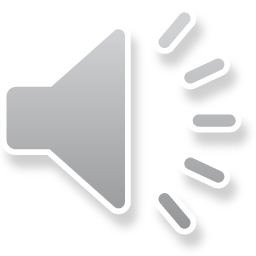 Buôn Hồ, tháng  10 - 2024
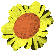 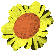 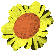 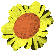 E1: Gắn kết
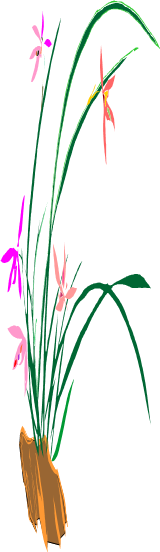 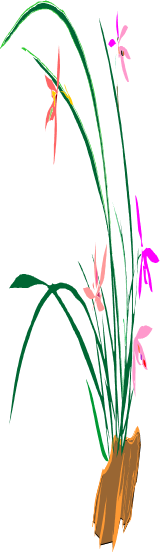 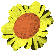 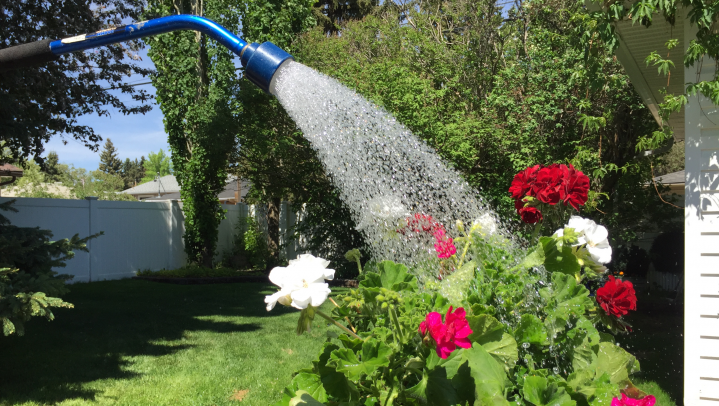 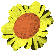 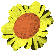 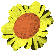 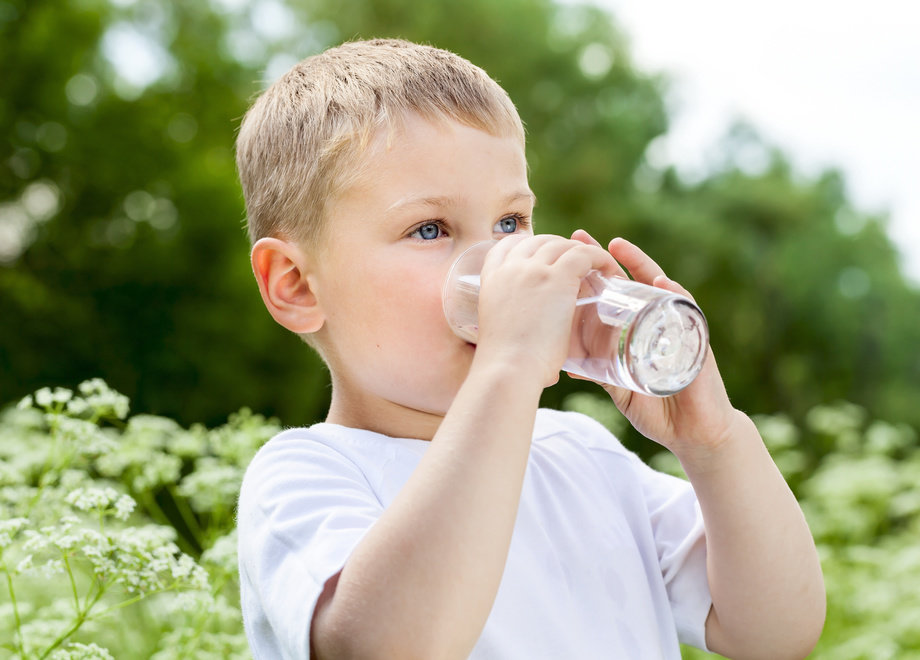 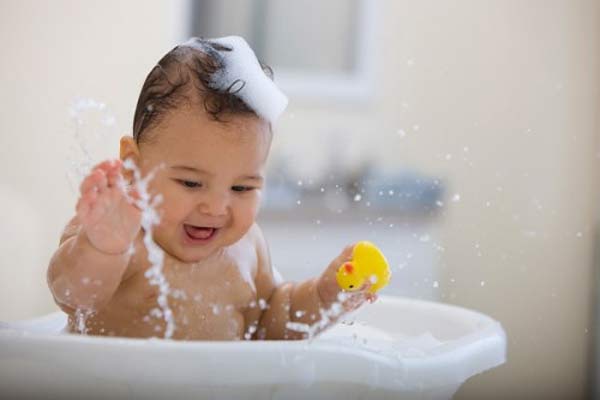 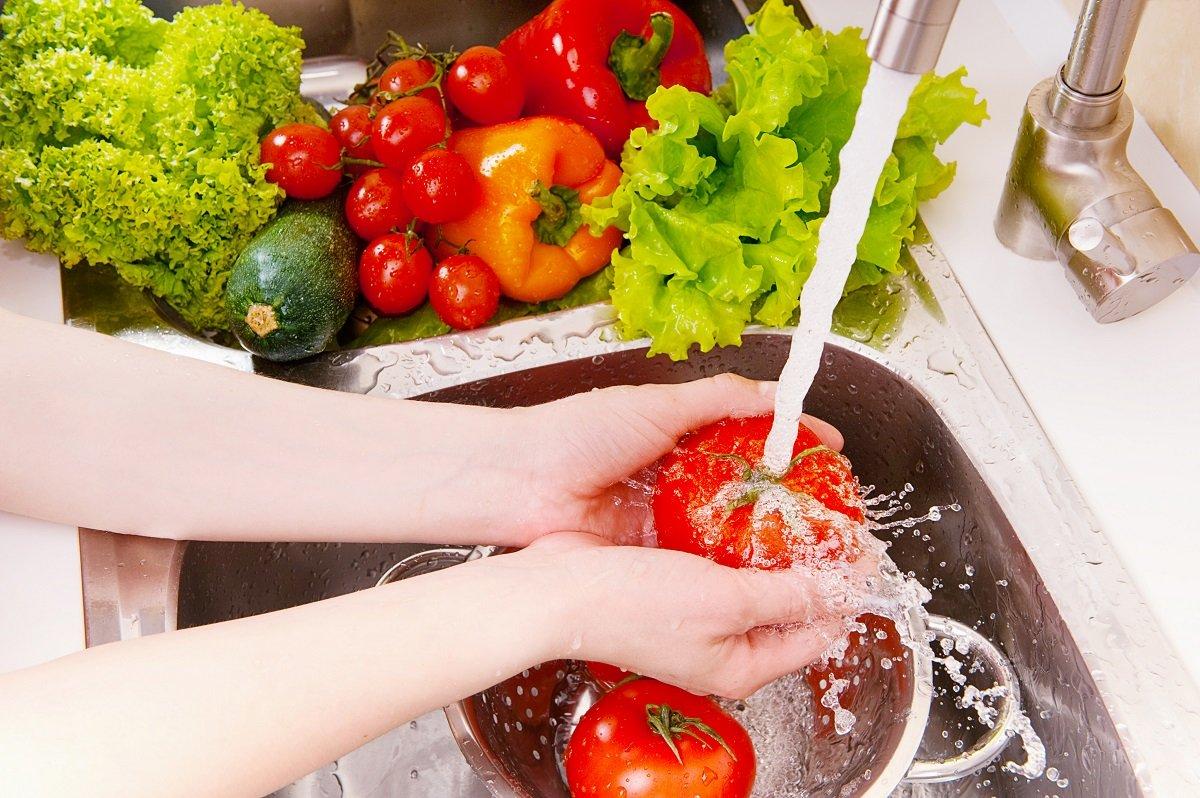 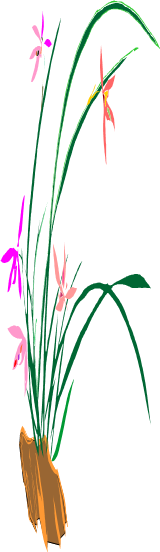 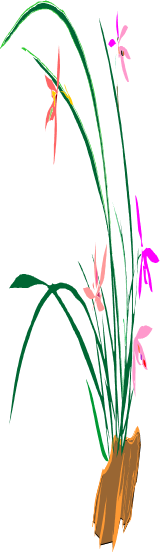 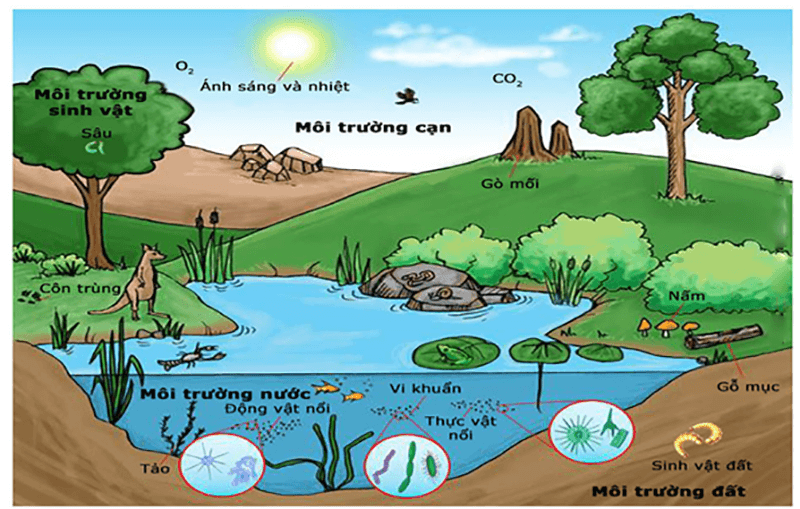 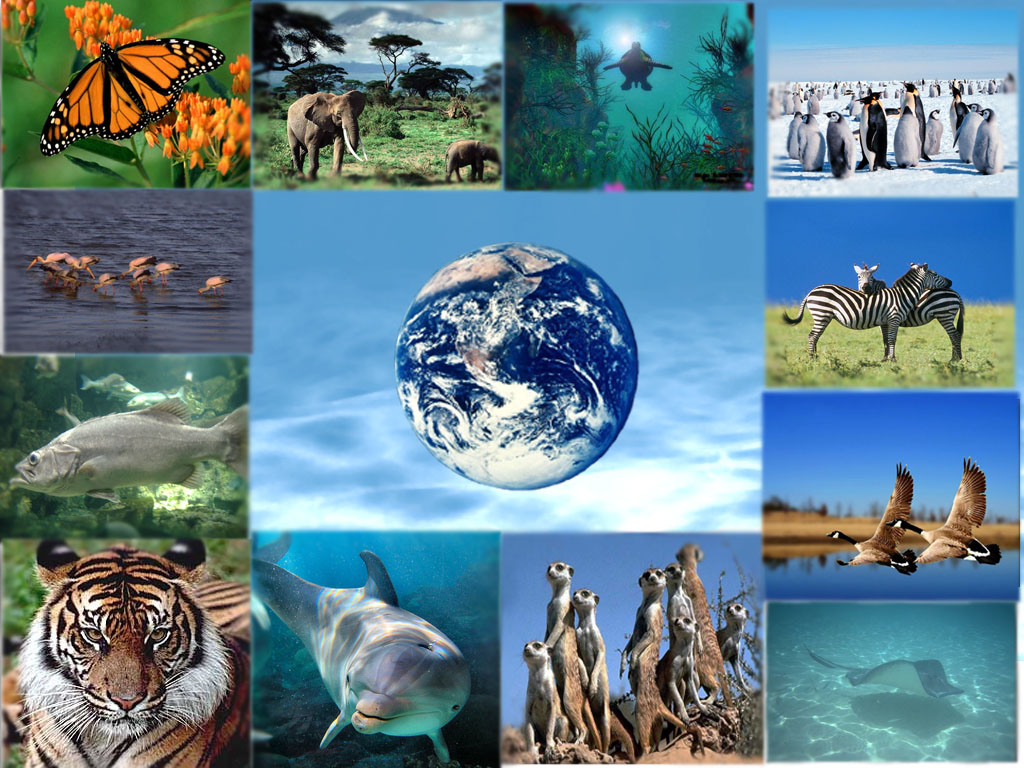 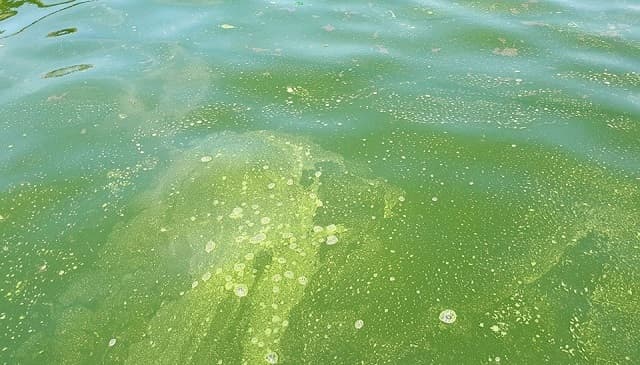 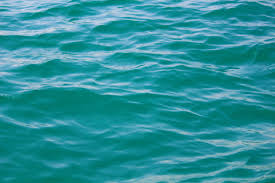 - Tại sao nước biển màu xanh? Nước biển thật ra không màu nhưng do nó phản chiếu màu xanh của bầu trời nên chúng ta thường thấy chúng có màu xanh, 
- Nước trong hồ bị xanh là do Tảo Lục và Tảo Lam gây nên.
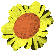 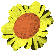 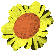 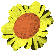 E2 và E3: Khám phá và giải thích
Trẻ thực hành thí ngiệm
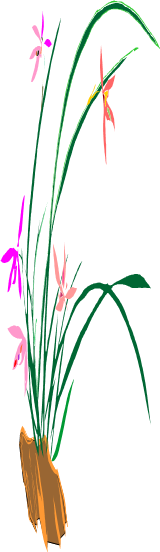 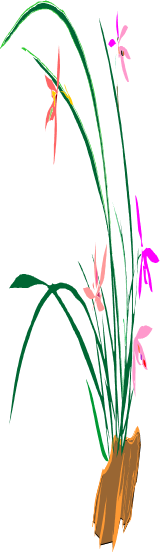 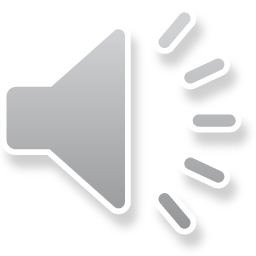 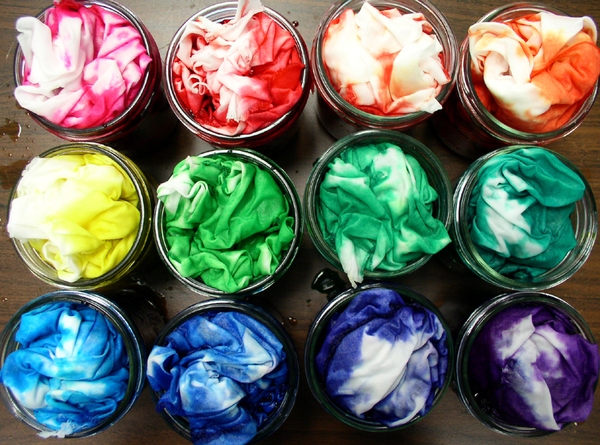 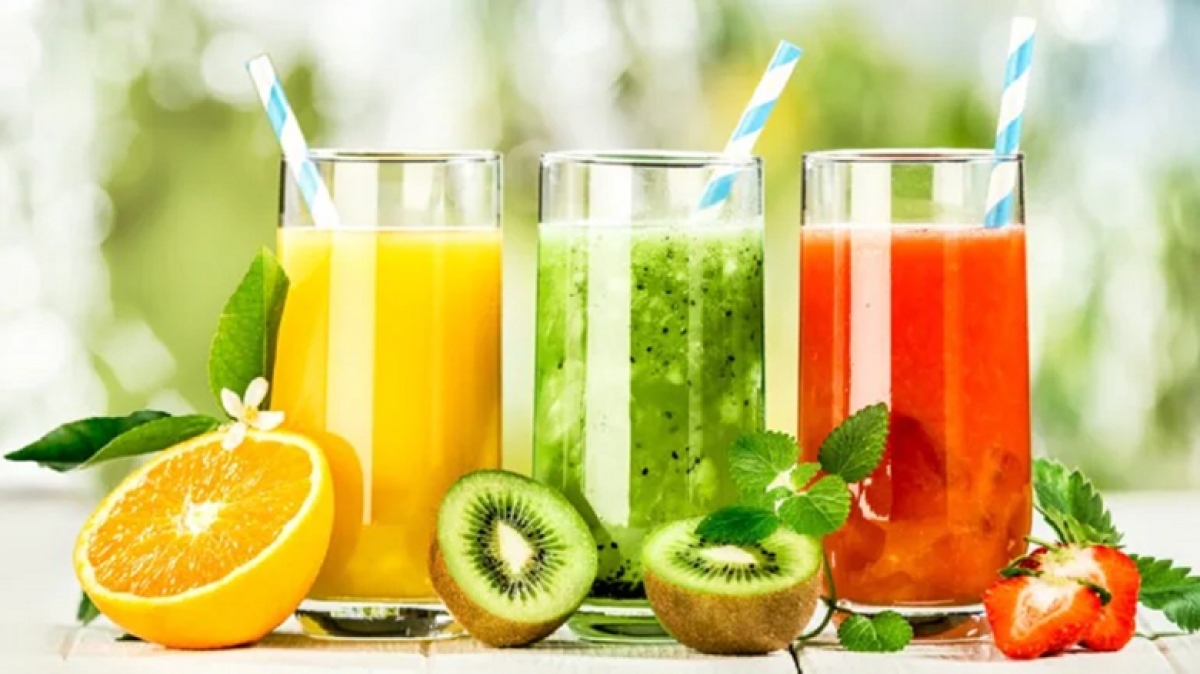 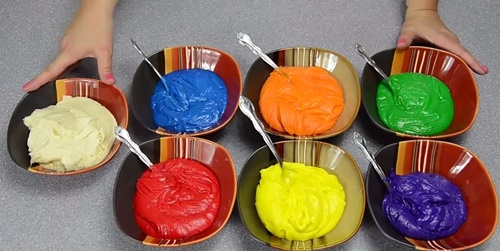 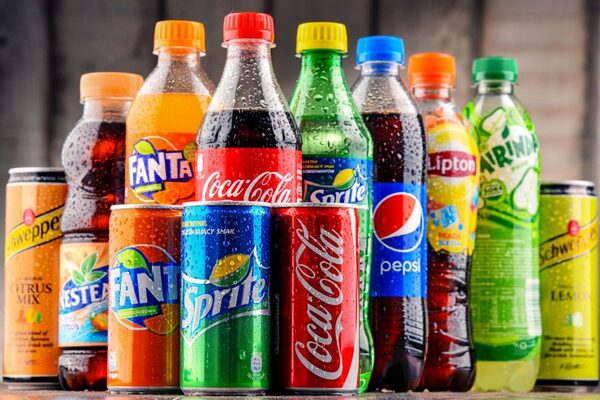 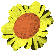 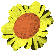 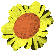 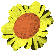 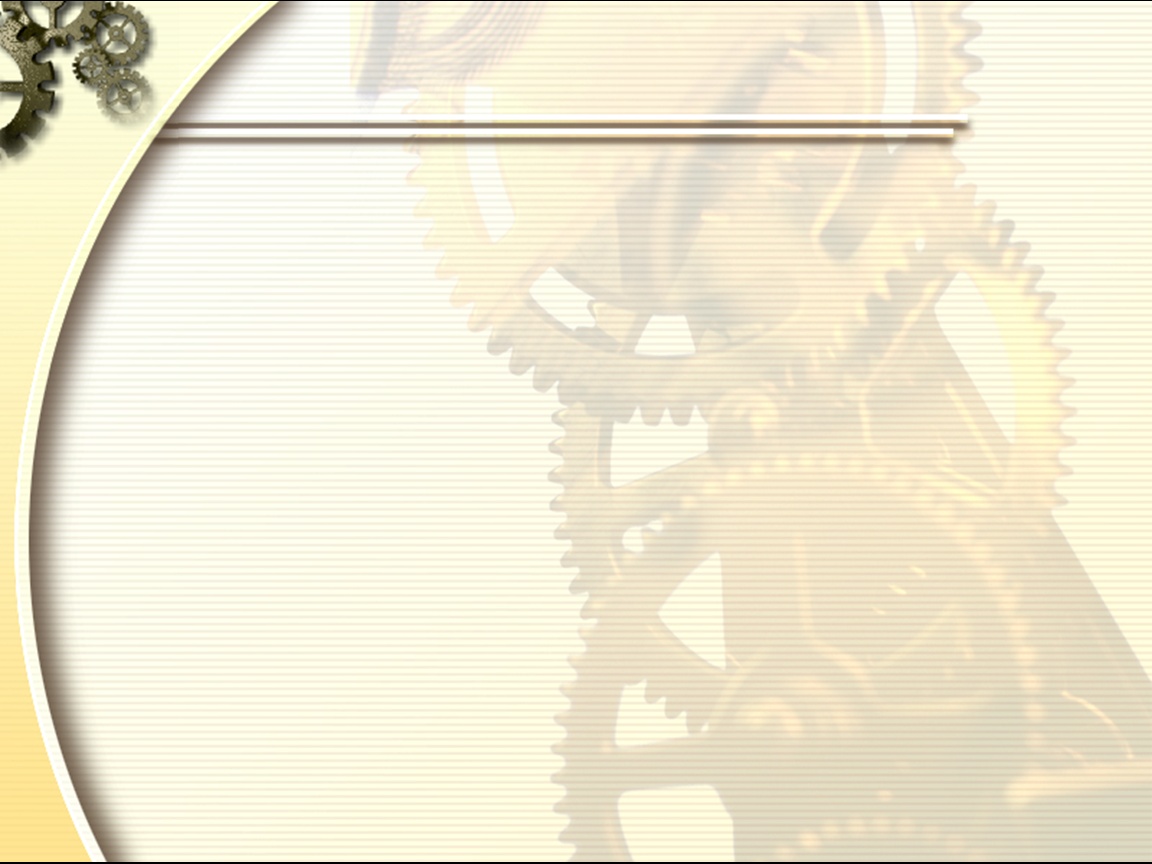 E4: Áp dụng
Trò chơi 1: “ Cứu Trợ Nước Sạch”
Trò chơi 2: “Pha nước chanh”
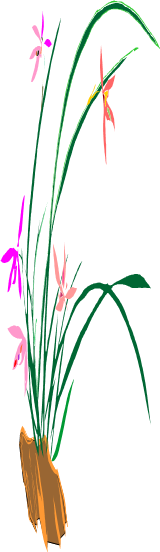 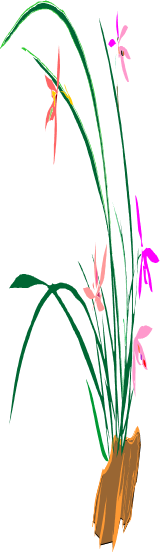 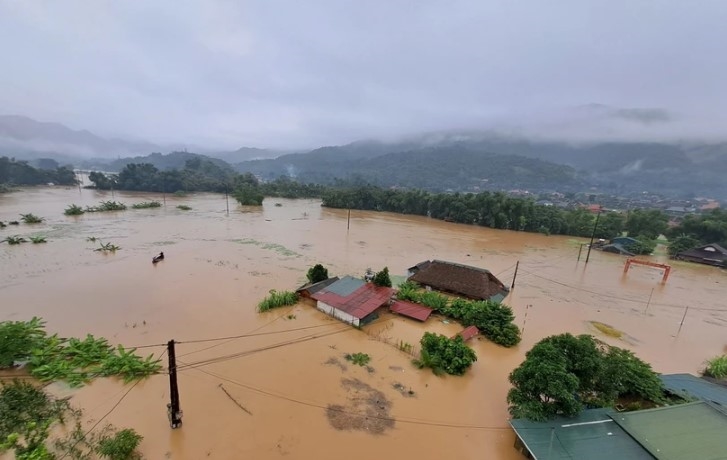 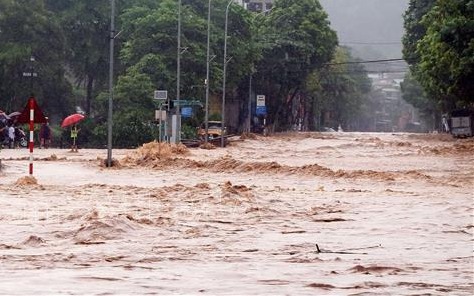 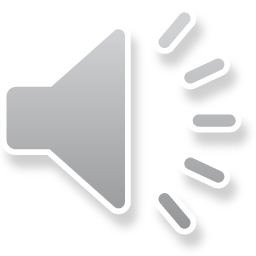 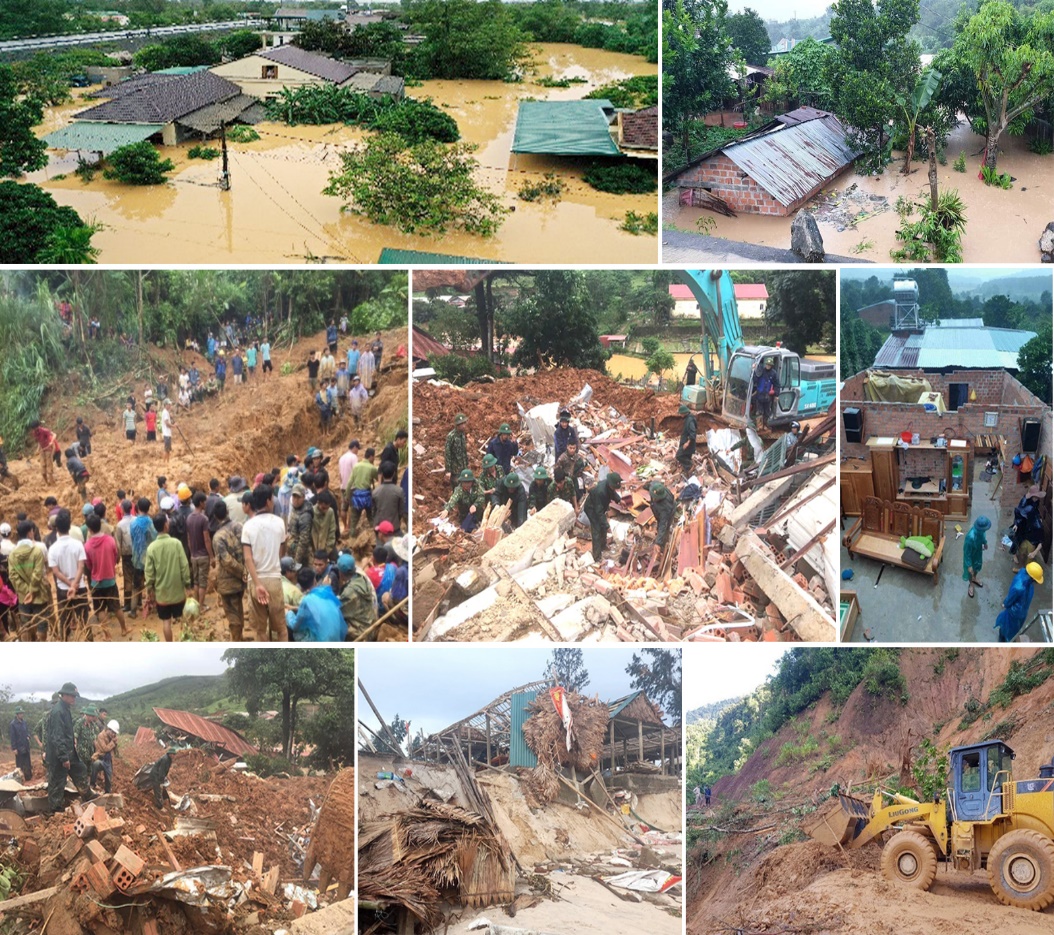 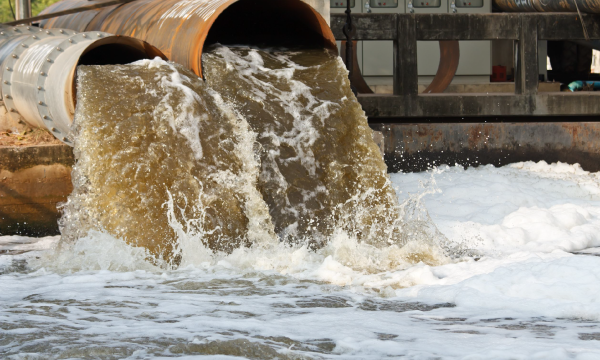 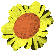 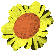 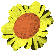 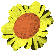 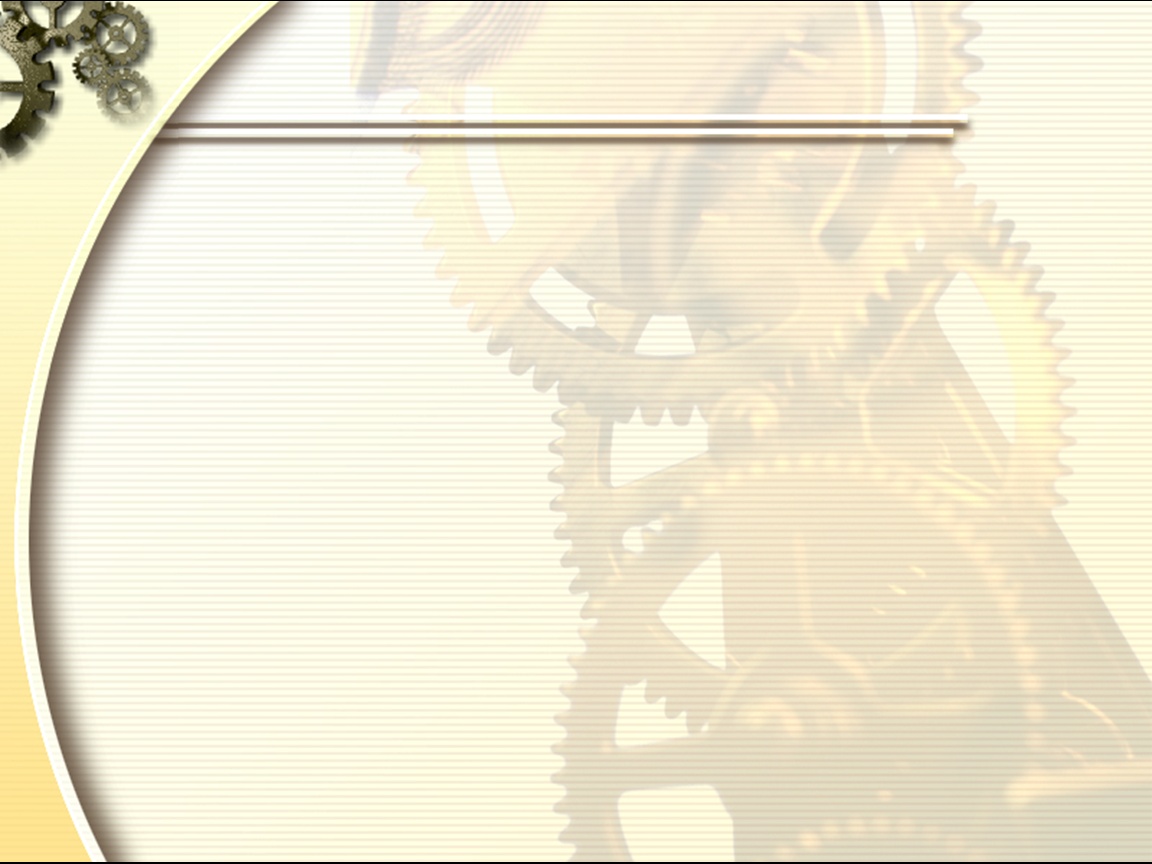 E5: Đánh giá
Tiết học kết thúc
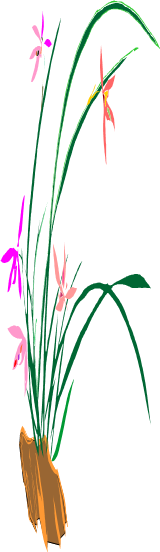 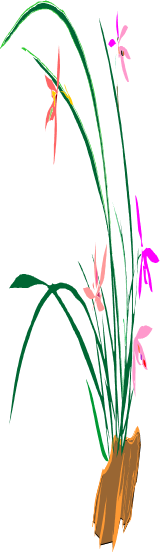